SARALAND HIGH SCHOOL
SENIOR FEES $60.00  Pay Mrs. Edge or PayPams
SENIOR PORTRAITS
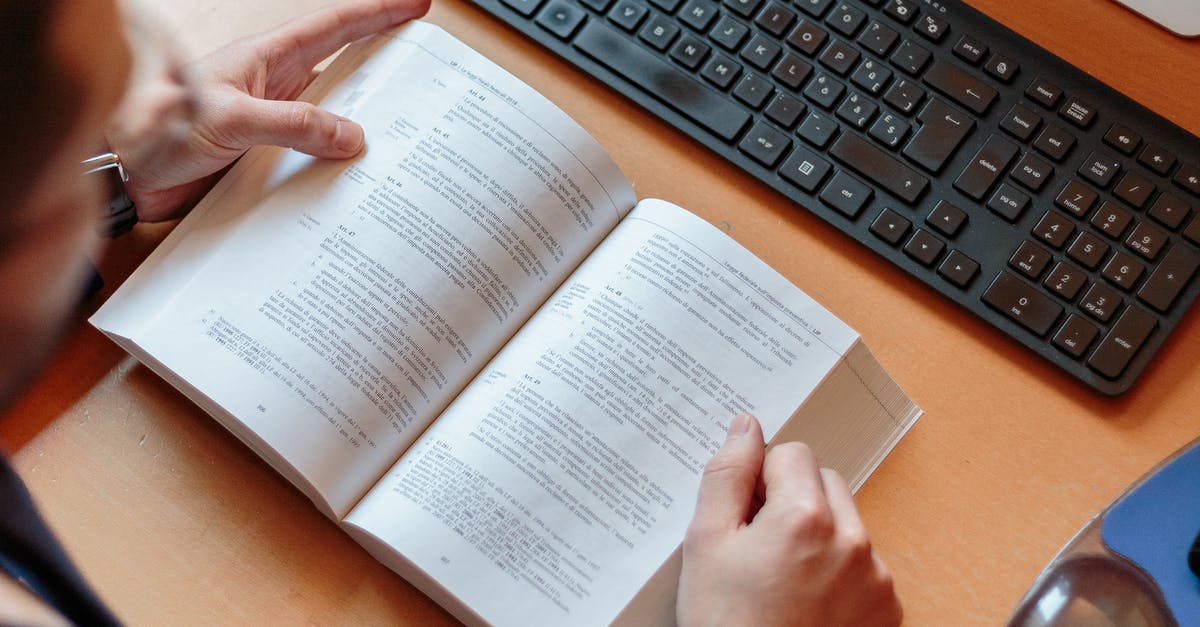 E-Learning Day March 17th
Senior Parent Apparel

$15 Short Sleeve
$20 Long Sleeve

Orders Due: 
March 22nd
Click to add text
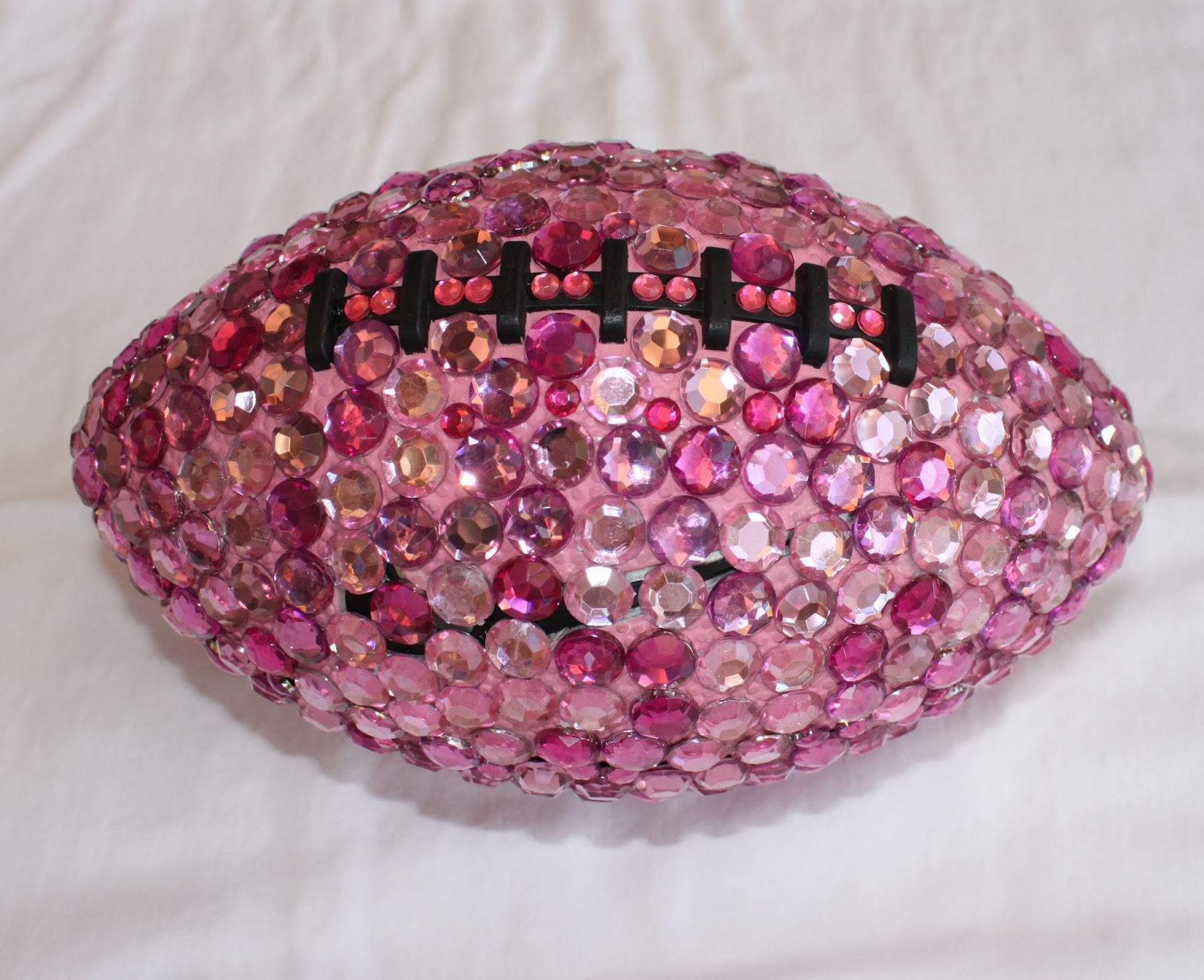 PowderPuff 2021
April 7th
$20 to participate
Girls – flag football
Senior Boys - Cheerleaders
This Photo by Unknown author is licensed under CC BY-NC-ND.
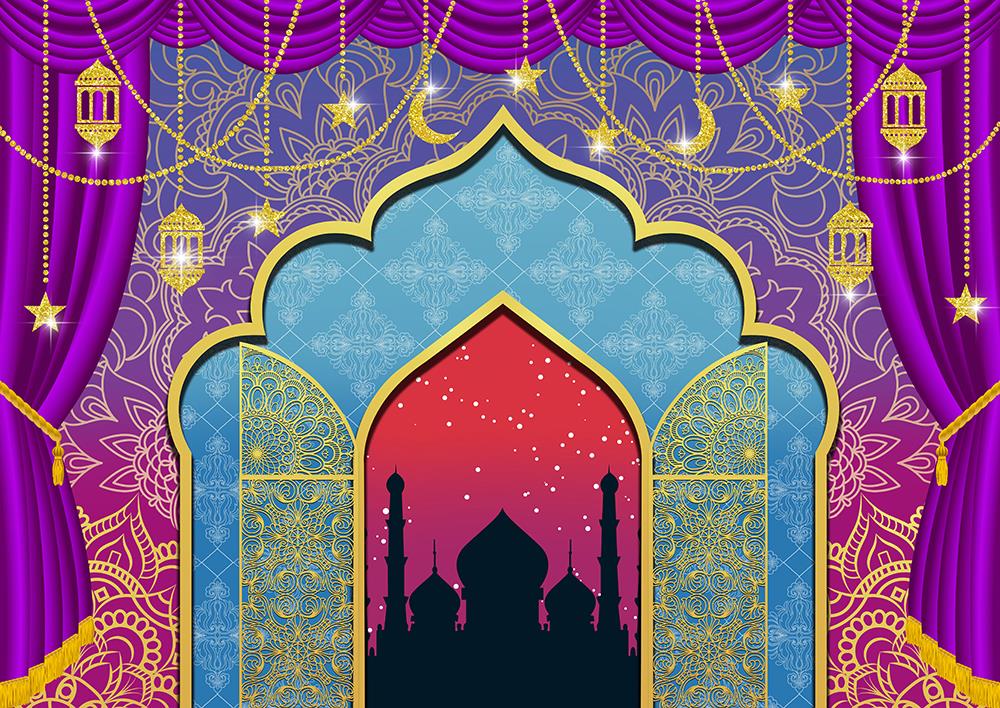 Senior Prom 2021Arabian NightsFriday April 9th 8pm-12am 
Heron Lakes Country Club
Tickets on Sale During Lunch Waves or with Mrs. Munday Room 300 
 March 2nd- March 26th - $50 per person

A senior’s date can be an underclassman. Guests cannot be over the age of 20.
If not a student at Saraland, an outside date form must be submitted for approval. 

OUTSIDE DATE FORMS: Due Friday March 19th
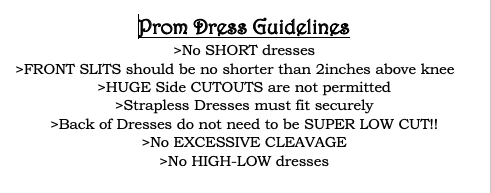 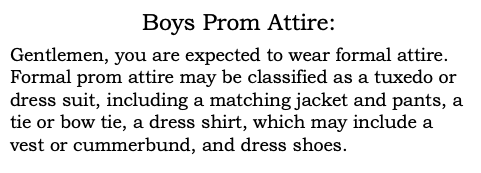 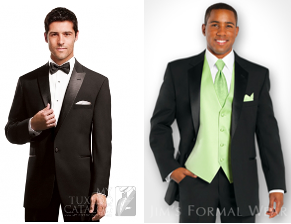 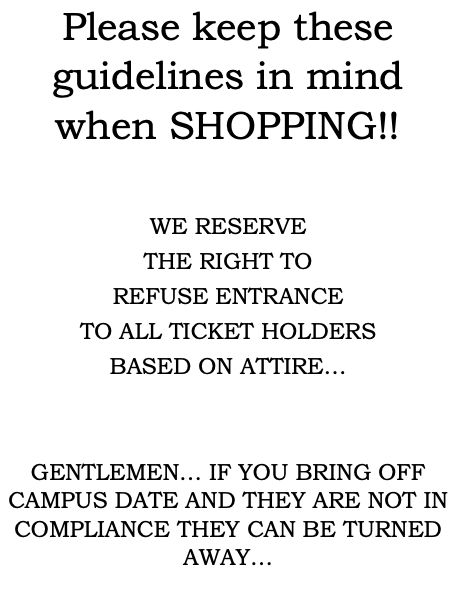 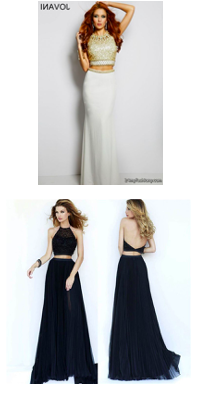 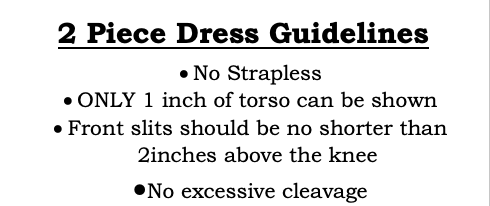 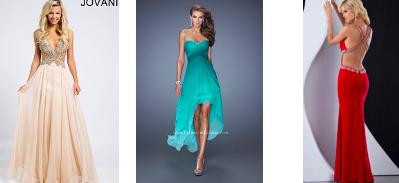 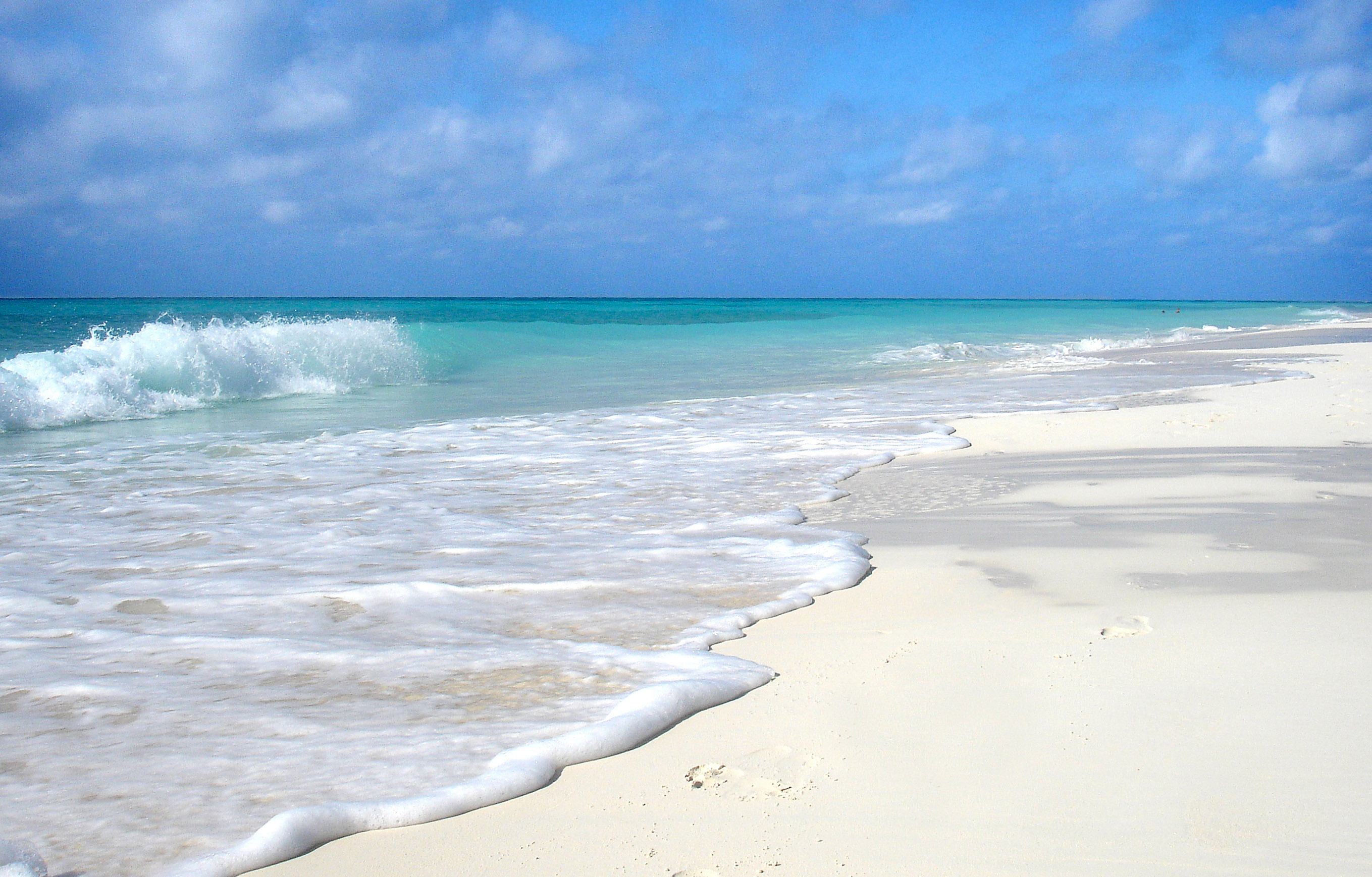 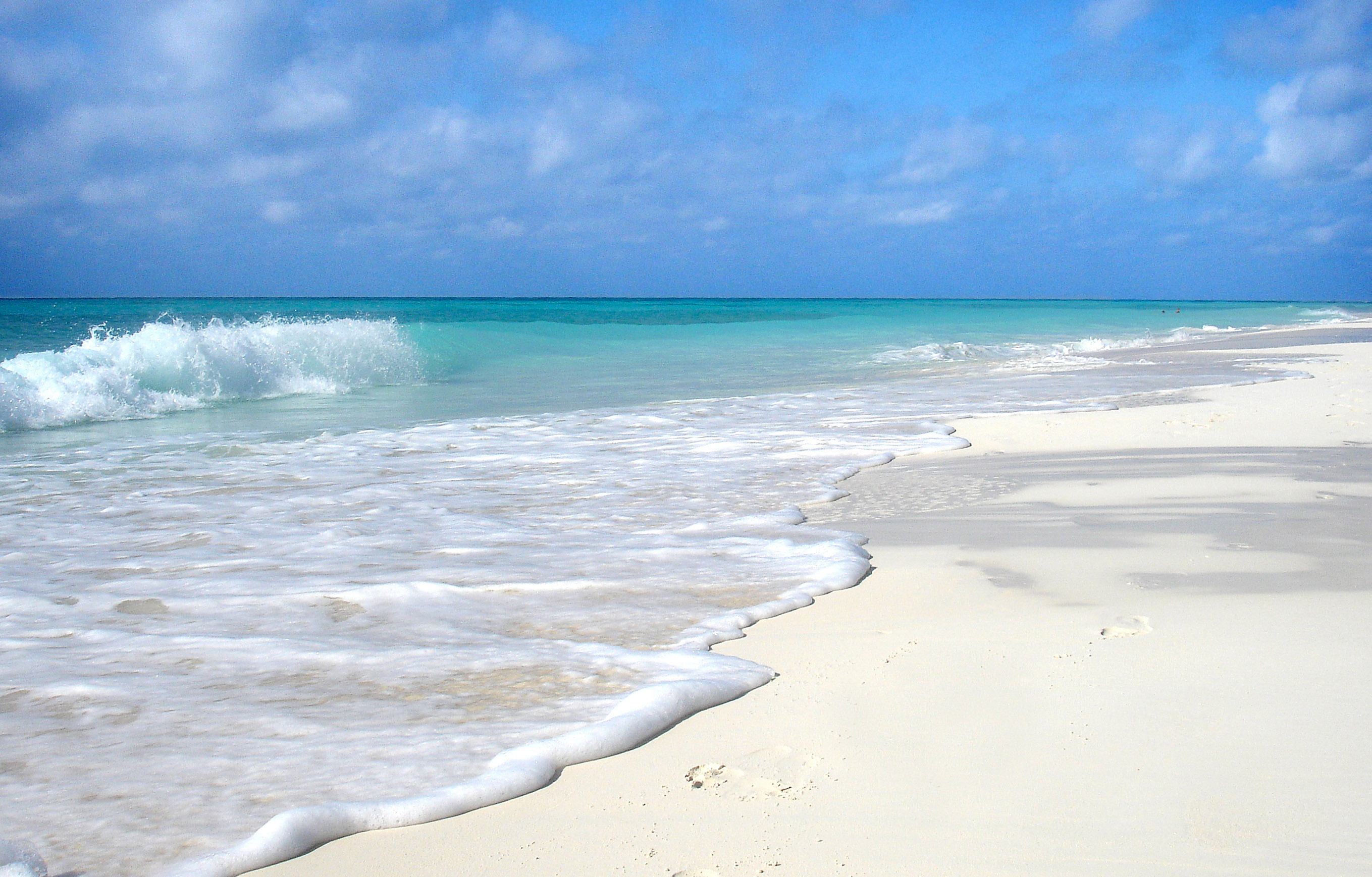 SPRING BREAK
April 12th - 16th
SPRING BREAK 
April 12th - 16th
Cap/Gown DistributionApril 28No distribution unless all fees are paid
In time to take senior pictures for invites
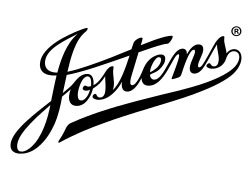 All orders MUST be Paid in FULL at time of order
Need to know height and weight when ordering cap & gown
Cost $131.95 after shipping/handling and taxes
Price increases after April 1st
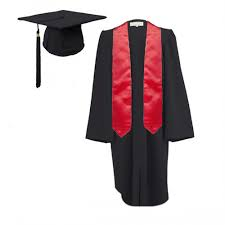 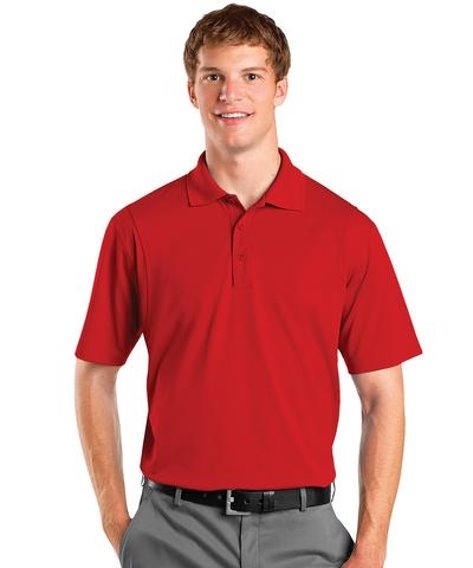 Seniors Turn-In Uniforms

Monday, May 3rd

Uniforms MUST be on hangers

Label uniforms with size
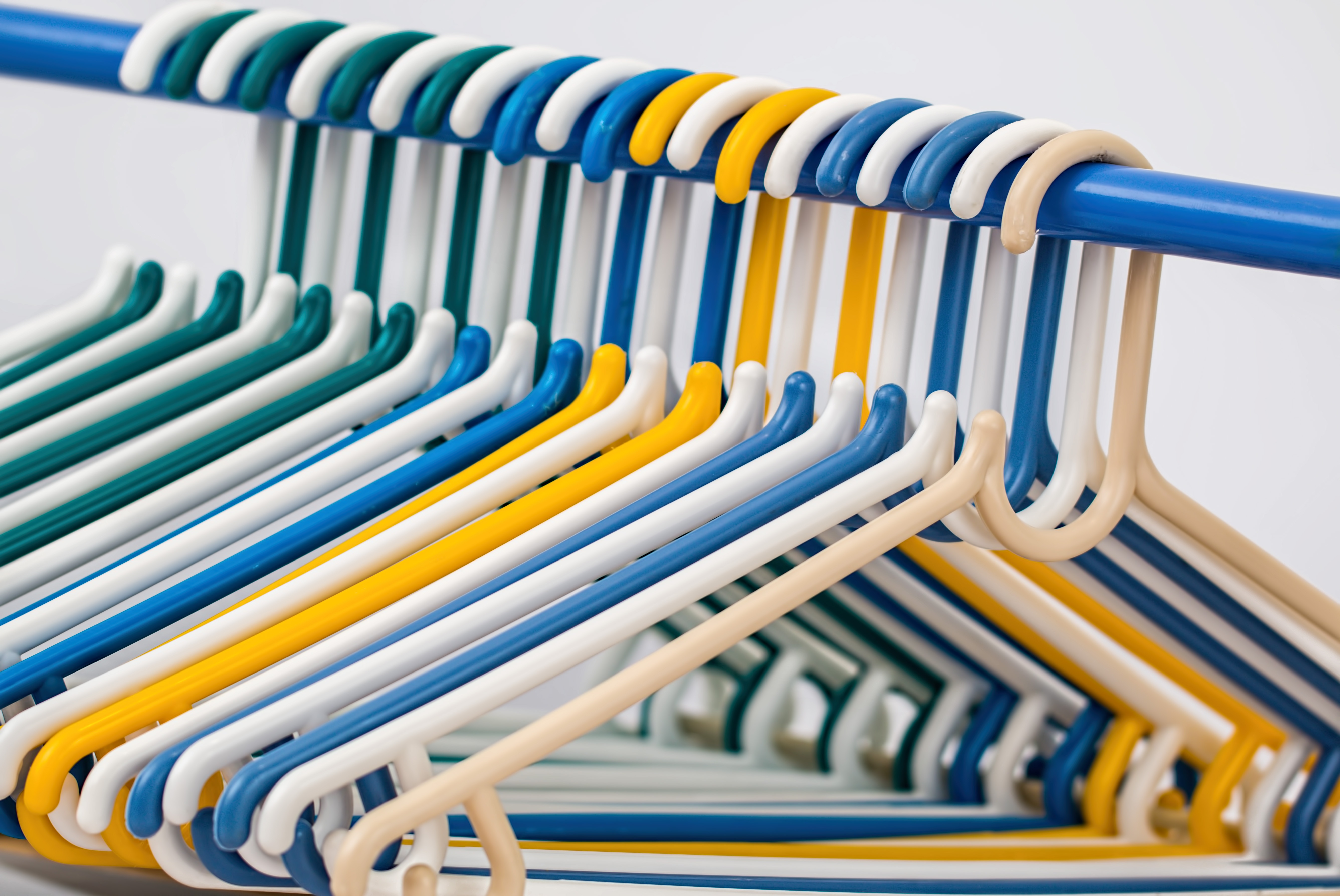 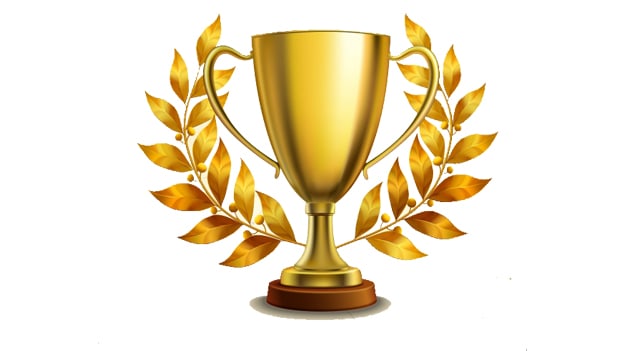 SENIOR SCHOOL  AWARDS
May 4th at 8 a.m.
SENIORS ONLY
This Photo by Unknown author is licensed under CC BY-SA-NC.
May 6th – LAST DAY for SENIORS
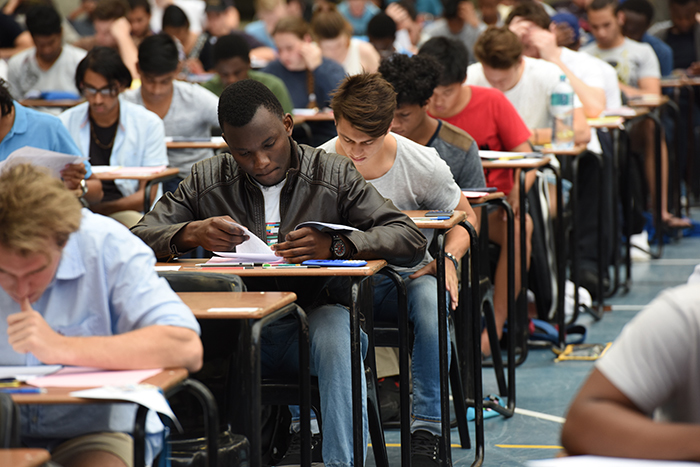 SENIOR EXAMS

May 10th & 11th
This Photo by Unknown author is licensed under CC BY-ND.
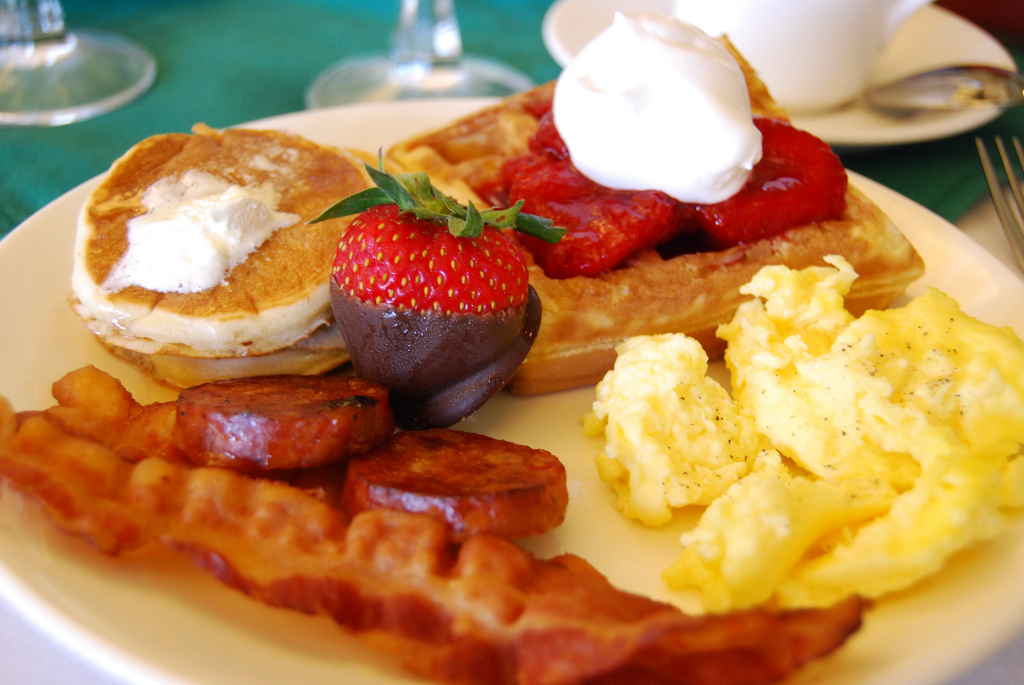 SENIOR BREAKFAST
May 12th at 9 a.m.
Location: Redemption Church
Girls – Dress or pant suit, No short rompers

Guys– Dress Slacks, Dress Shirt, and Tie REQUIRED

Breakfast included in Class Fee
Sign up Wednesday, March 10th at 6:45 a.m.
This Photo by Unknown author is licensed under CC BY-SA.
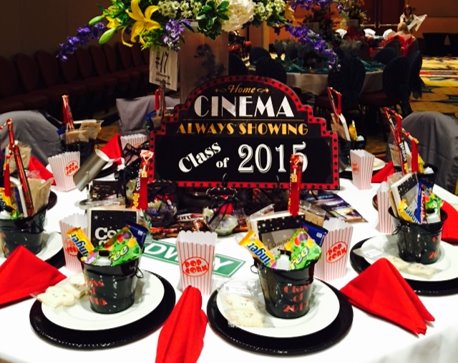 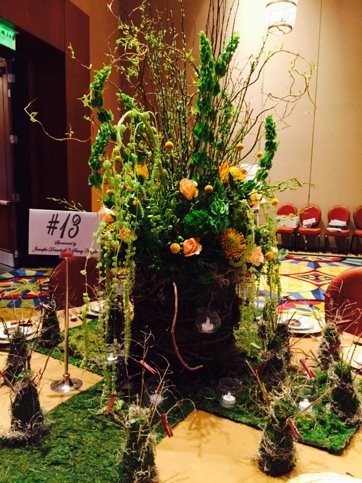 Interested in sponsoring
a table contact Tammi Thames: 
tthames@saralandboe.org
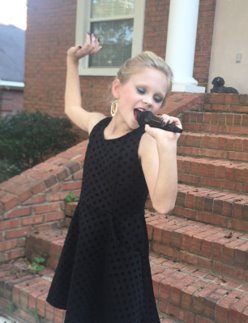 BABY​
MIDDLE SCHOOL ​
CURRENT​
DIG UP YOUR BEST MEMORIES..WE WANT TEARS
BABY PICS NEEDED FOR BREAKFAST SLIDESHOW
Scholarship Program
Wednesday, May 12th
11:00 a.m.

Immediately following Senior Breakfast in the PAC

Seniors ONLY
This Photo by Unknown author is licensed under CC BY-ND.
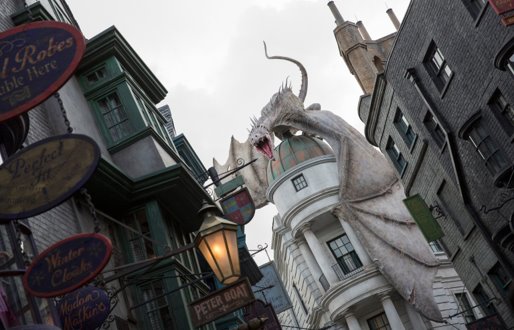 Universal Trip​May 12th
Depart school May 12th 10 p.m. 
Park May 13th 
Return May 13th 3a.m.
$240.00 per student 
Daytime admission to Universal and Island’s of Adventure
a complimentary meal at a participating restaurant, a complimentary Coke Freestyle commemorative cup.

Due April 2nd
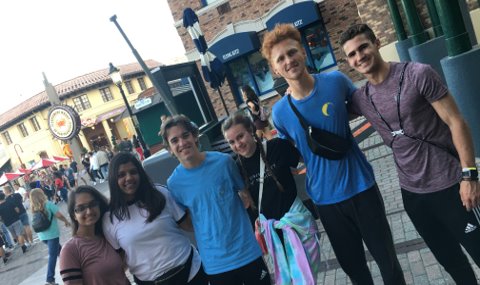 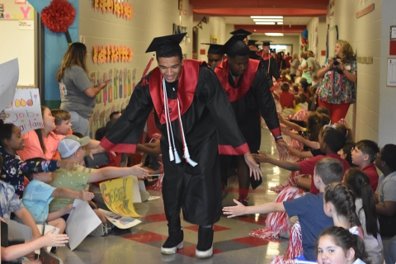 Spartan Walk May 21stEarly Ed and Elementary
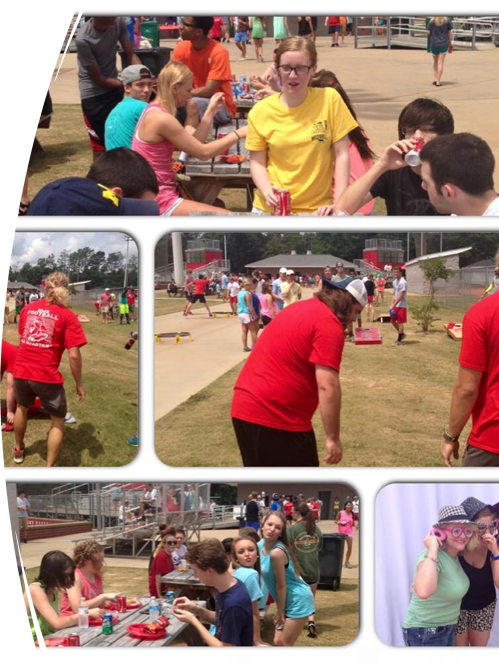 Senior PicnicMay 21st
Outside at Baseball/Softball Field
Games provided by ROTC
Rock Climbing Wall
Tug of War
Football Toss

Hamburgers & Hot dogs
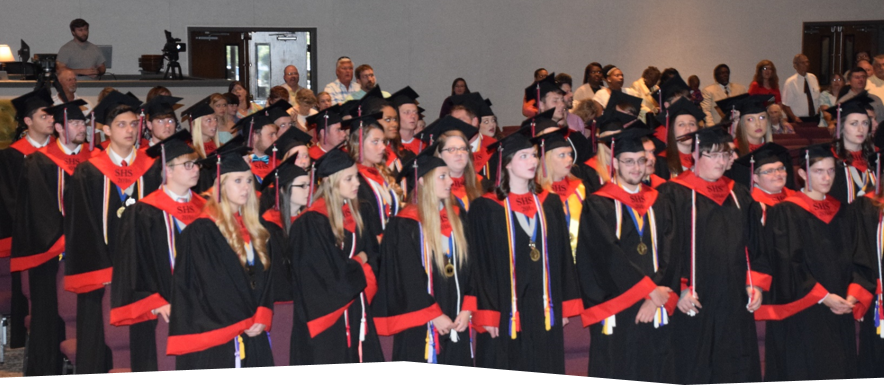 Senior Baccalaureate – Redemption Church
Sunday, May 23rd at 2 p.m.
Parent sponsored reception following in the gym 
Please see Jan Scoper for info
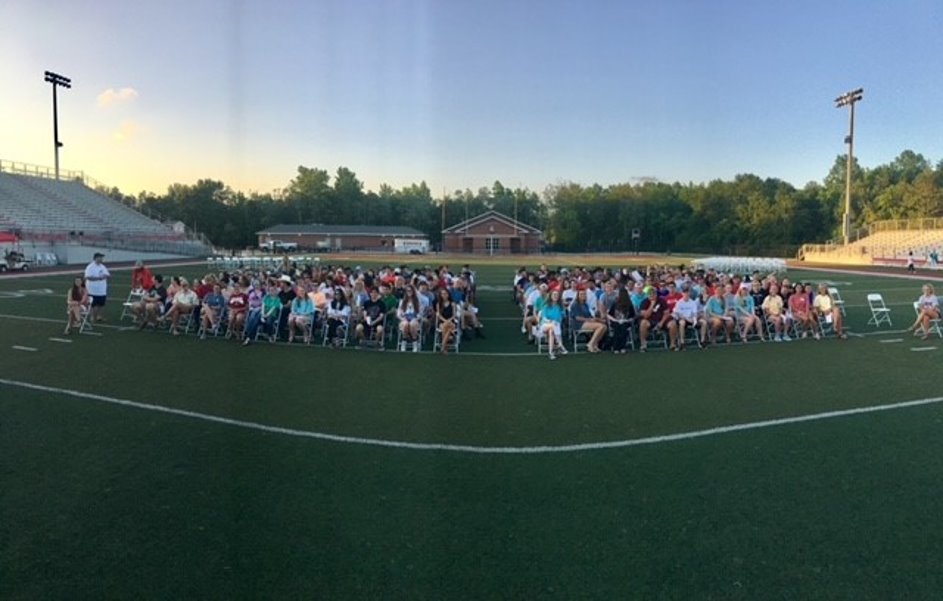 Graduation Practice
May 26th - 9 a.m.
Everyone MUST attend
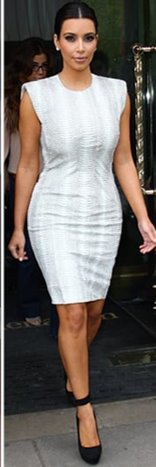 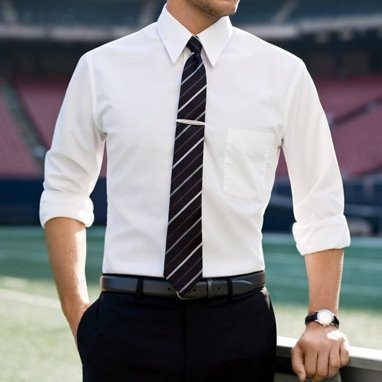 GRADUATION DRESS
Girls -
White dress
Black shoes
Guys -
White shirt
 Black pants
Black shoes 
TIE
Graduation May 27th 
7:00 p.m.